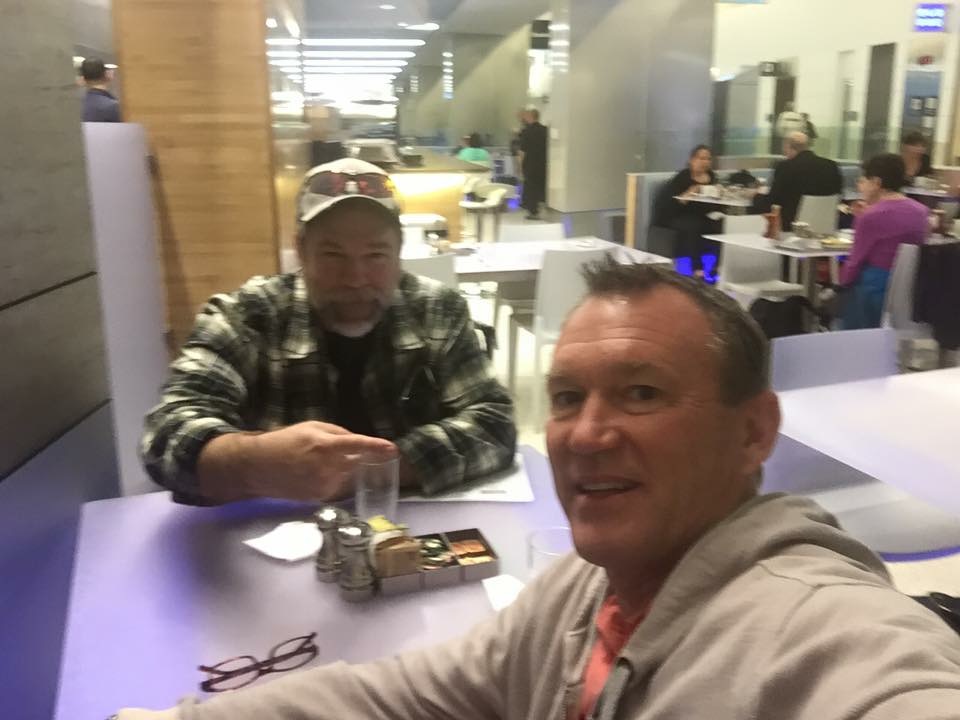 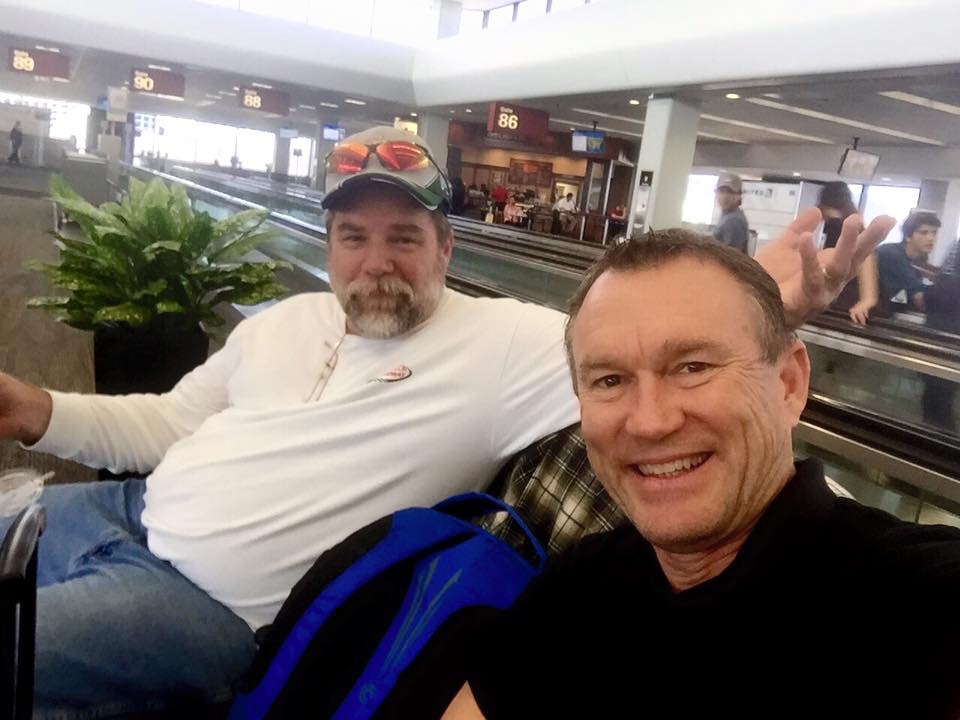 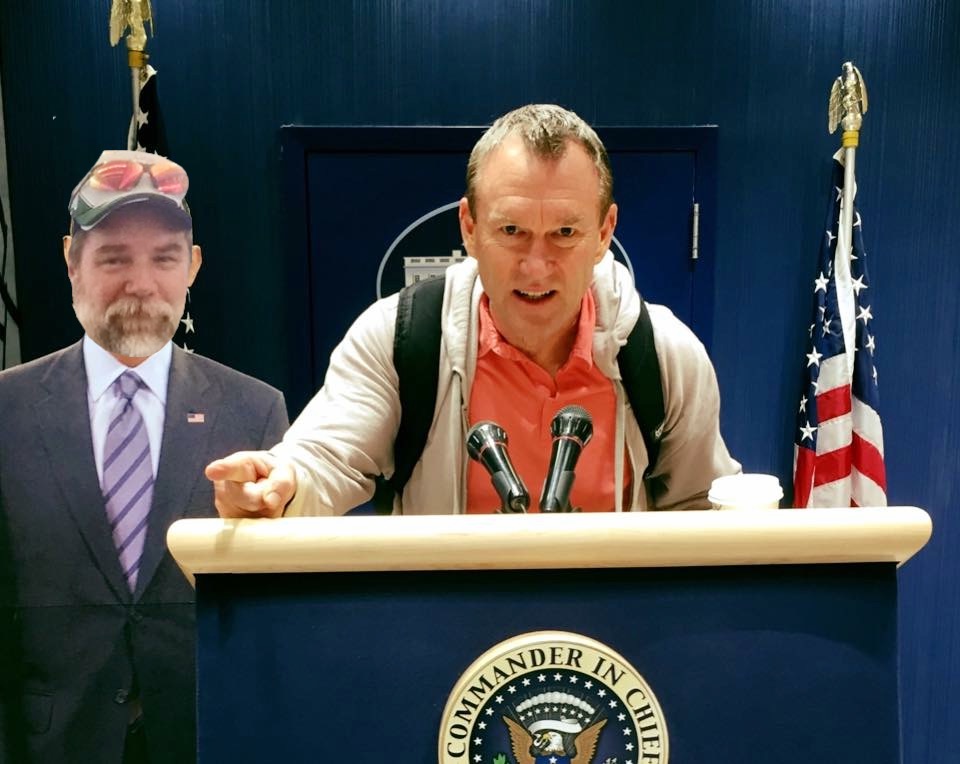 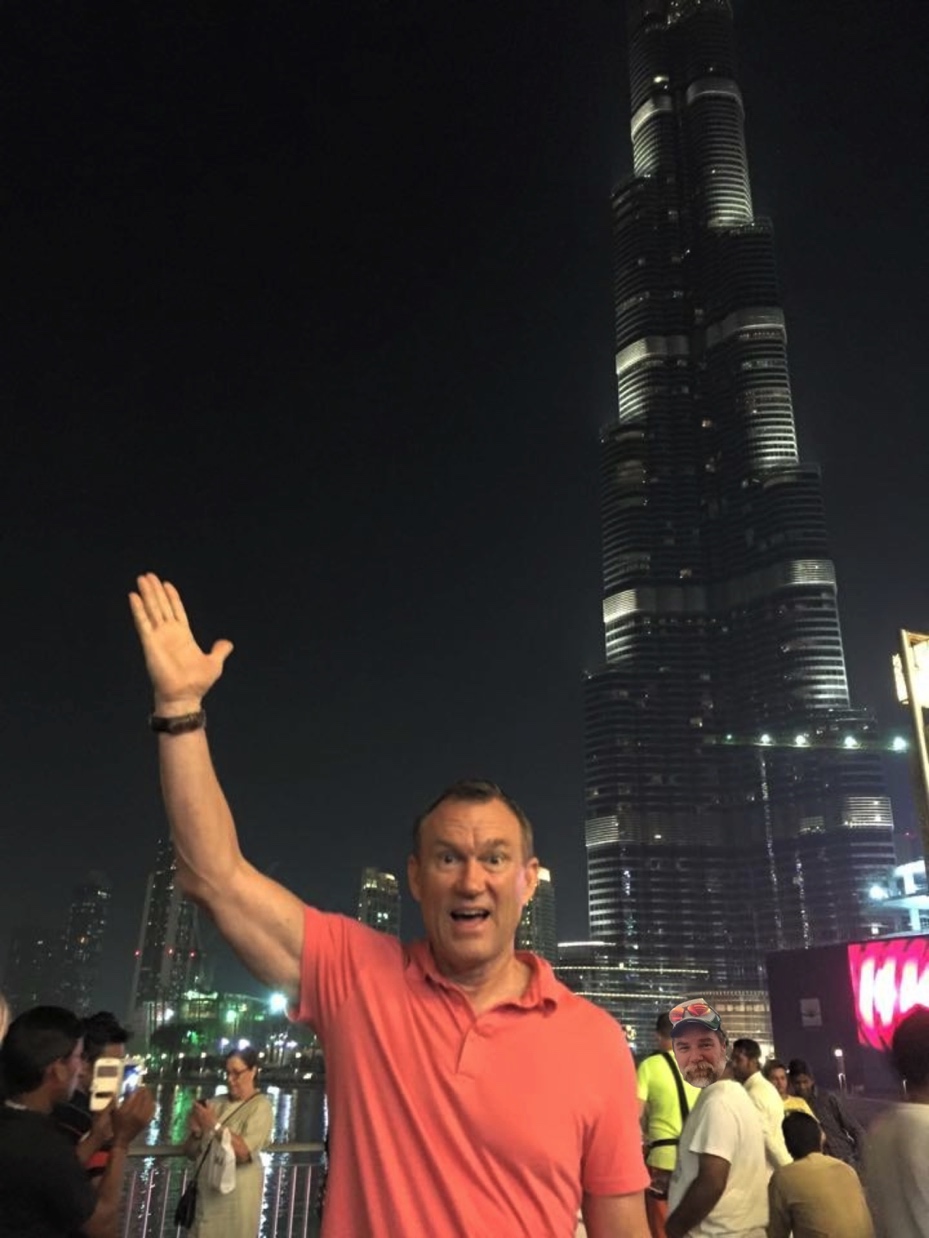 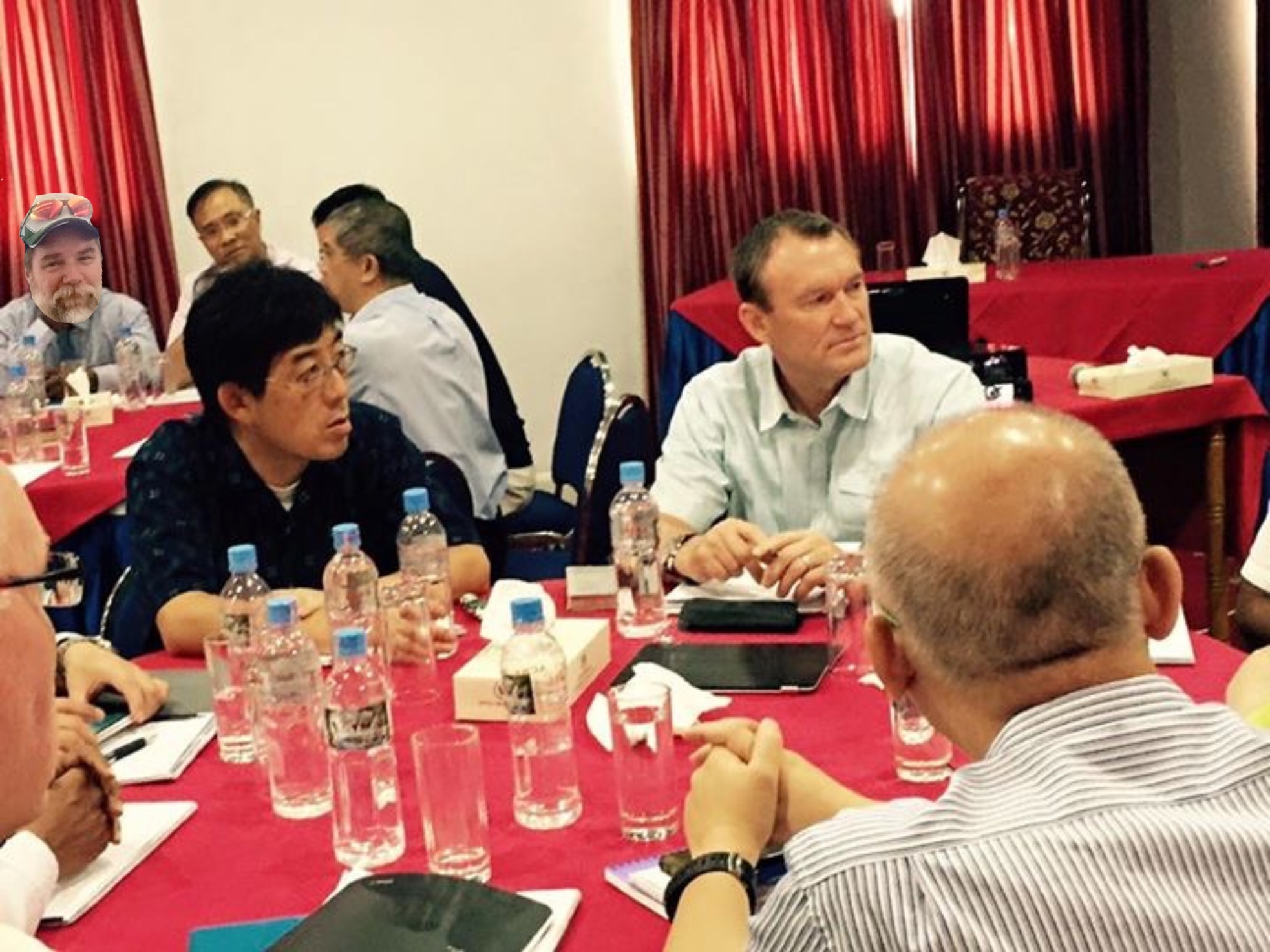 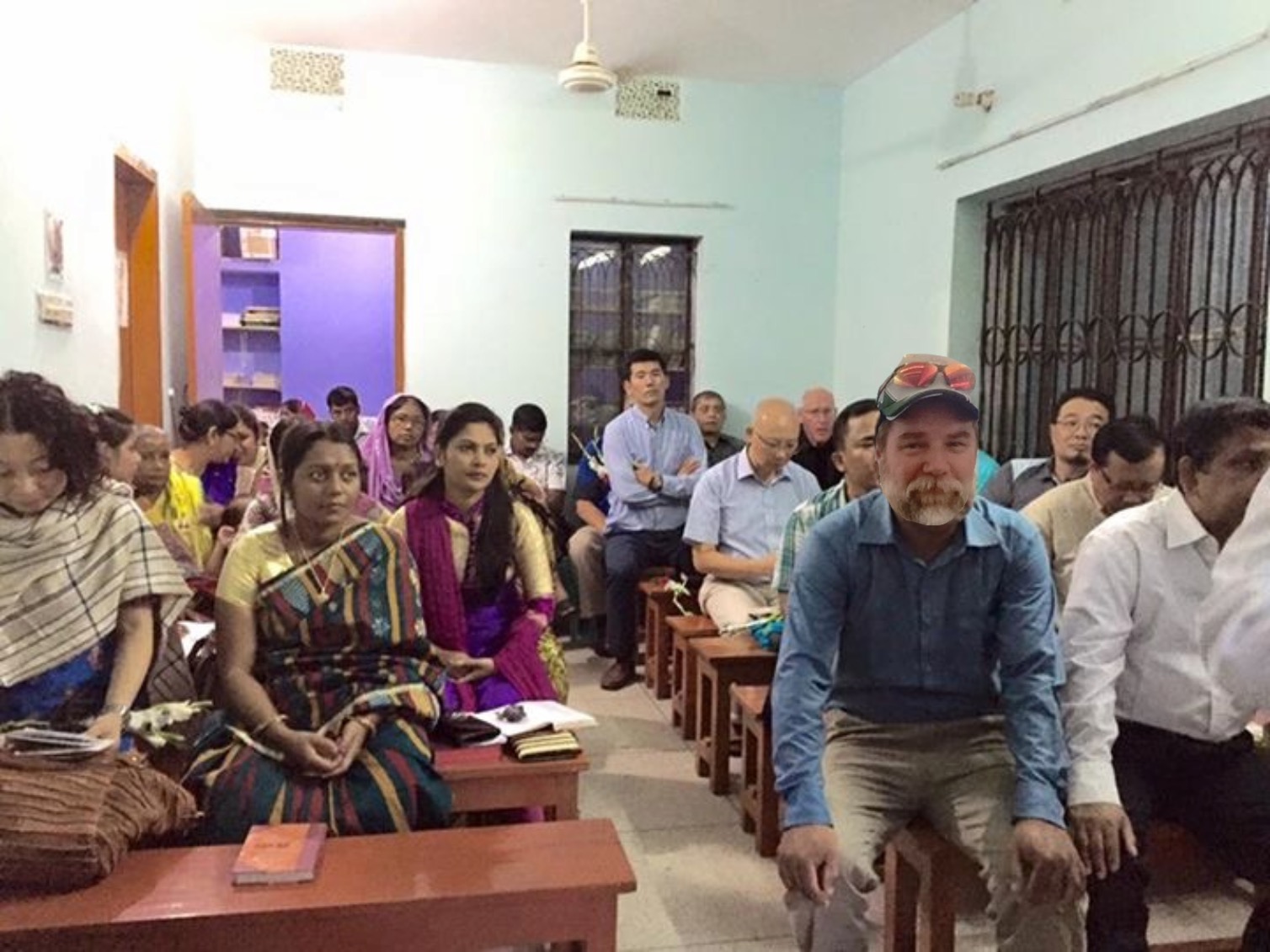 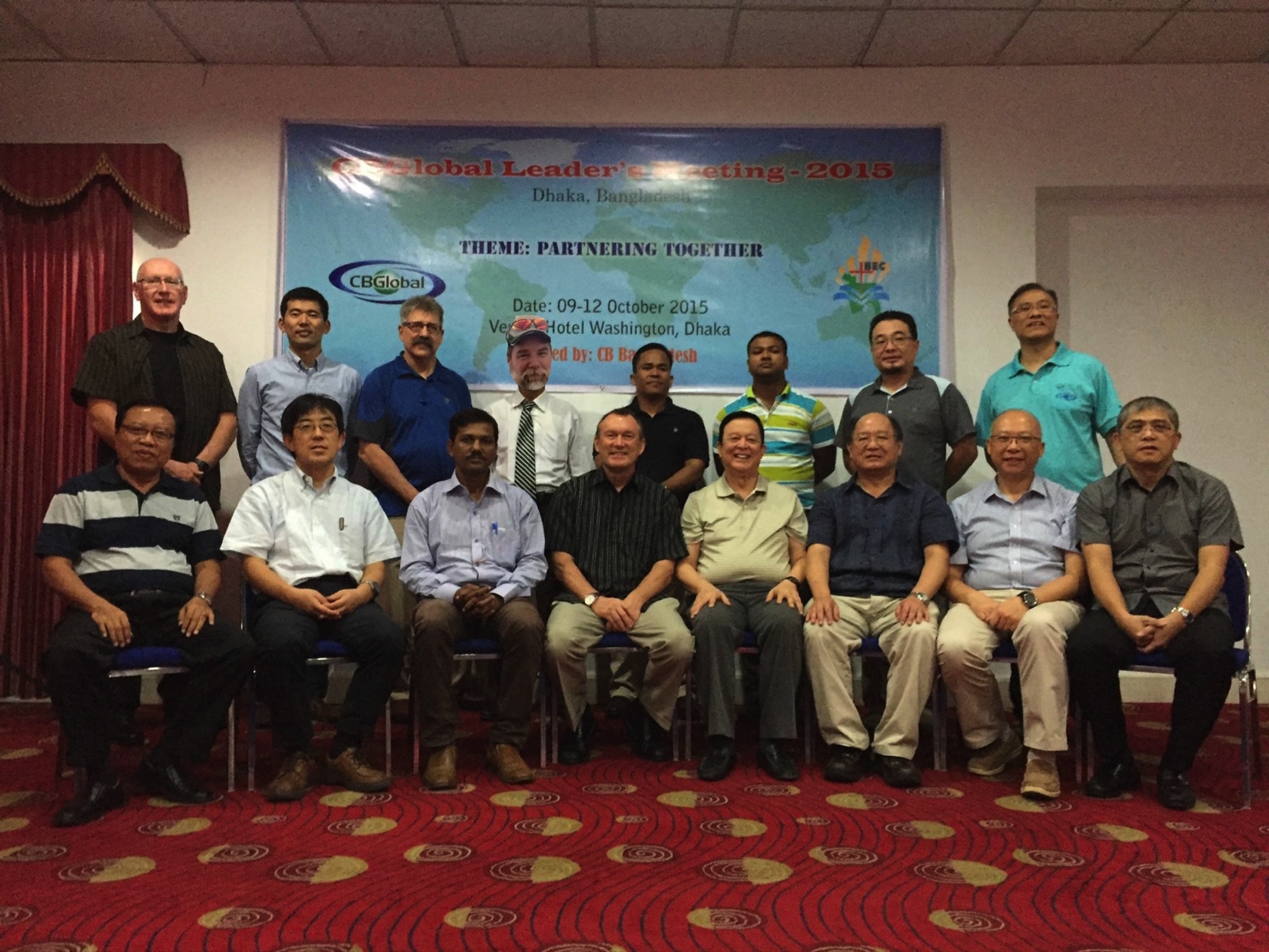 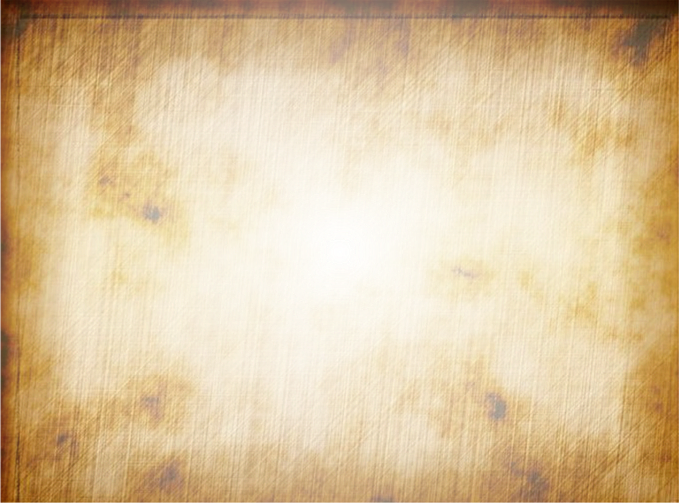 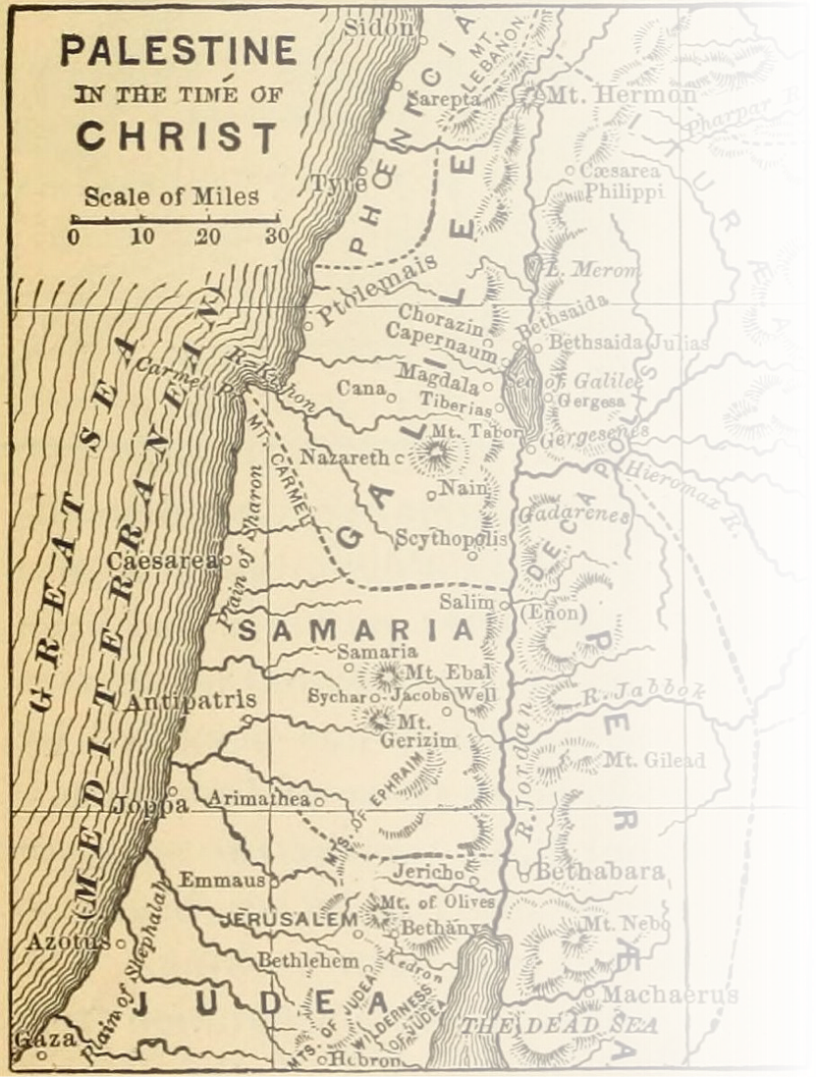 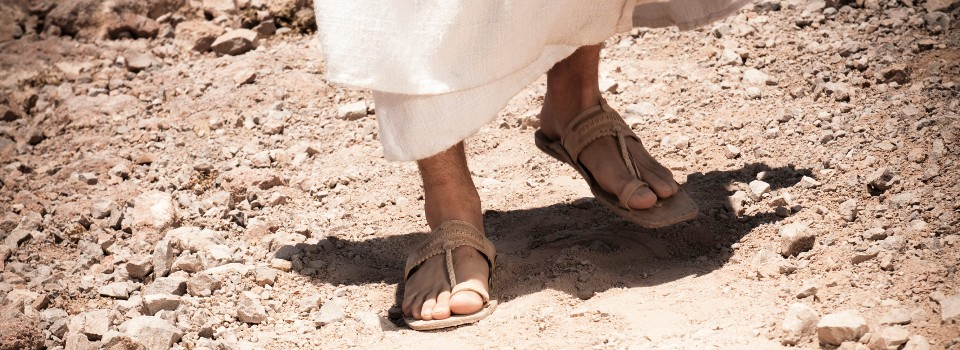 Where Jesus  Walked
40 days in the footsteps of Christ
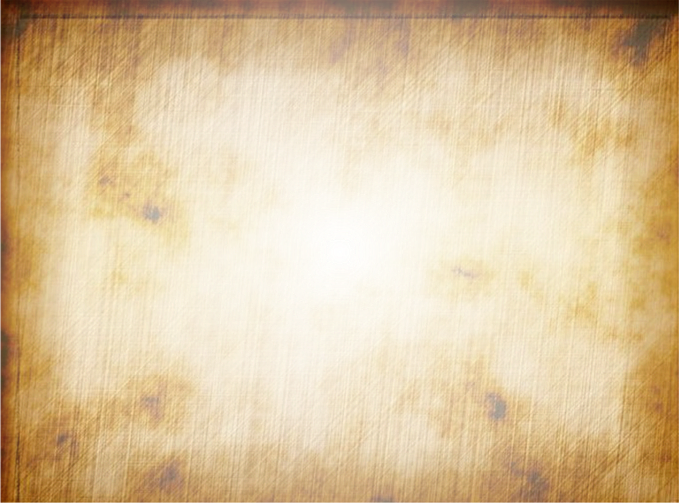 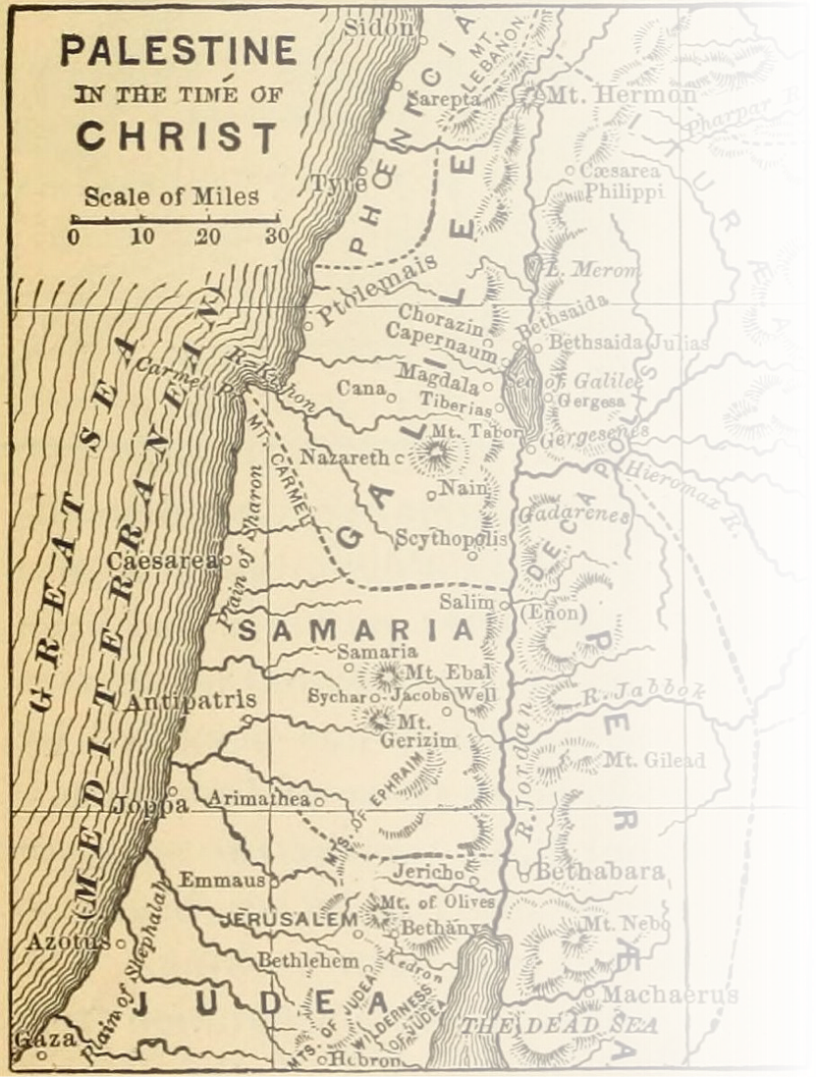 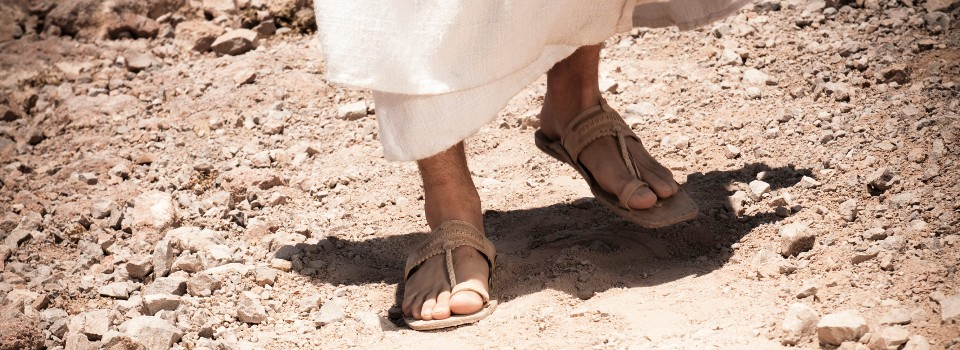 Get up and walk
Where Jesus Walked
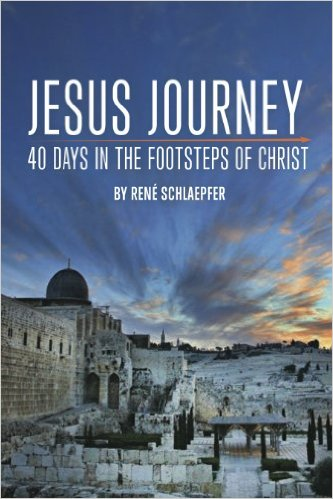 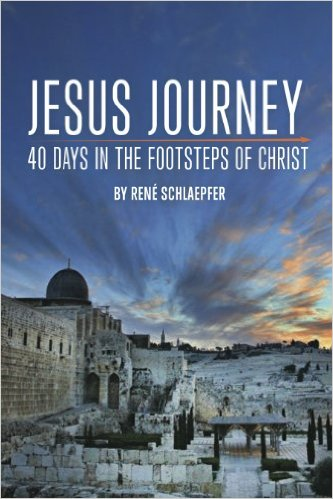 jesusjourneybook.com
The Setting
Inside the city, near the Sheep Gate, was the pool of Bethesda, with five covered porches.
John 5:2New Living Translation
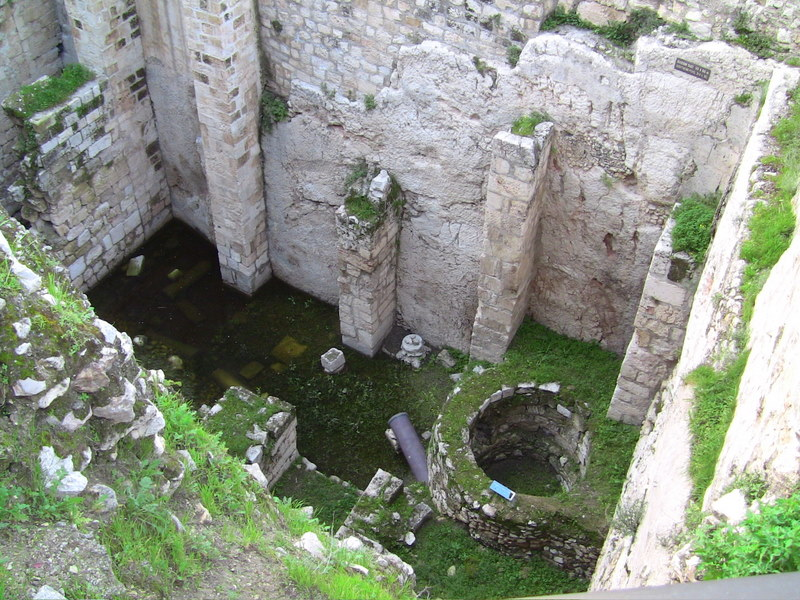 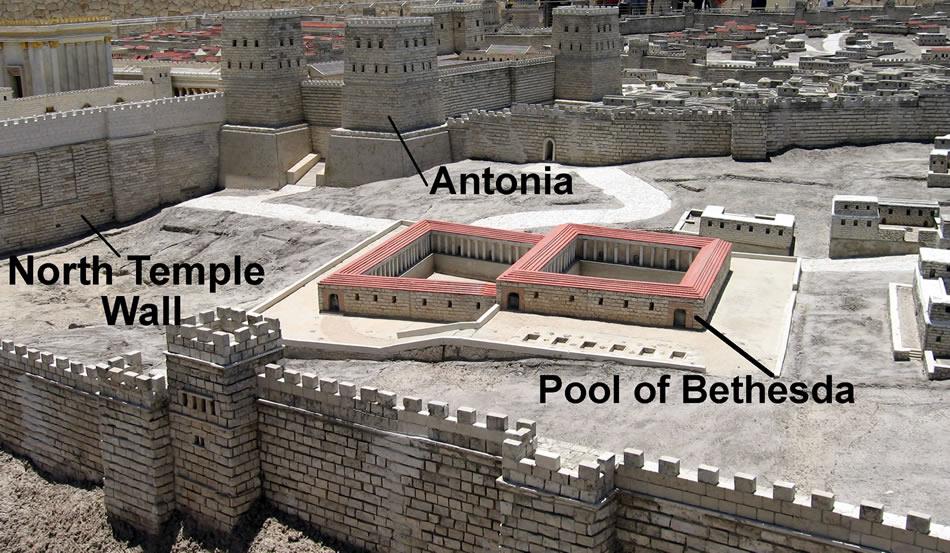 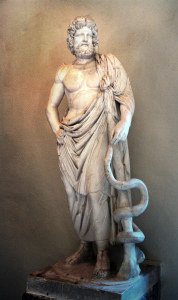 Asclepius ancient Greek god of medicine and healing
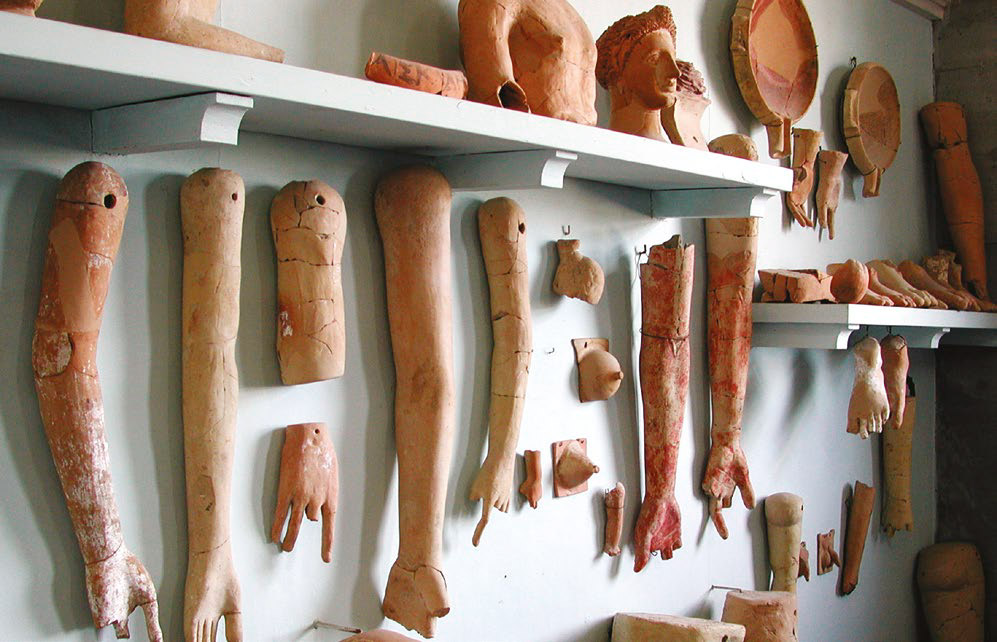 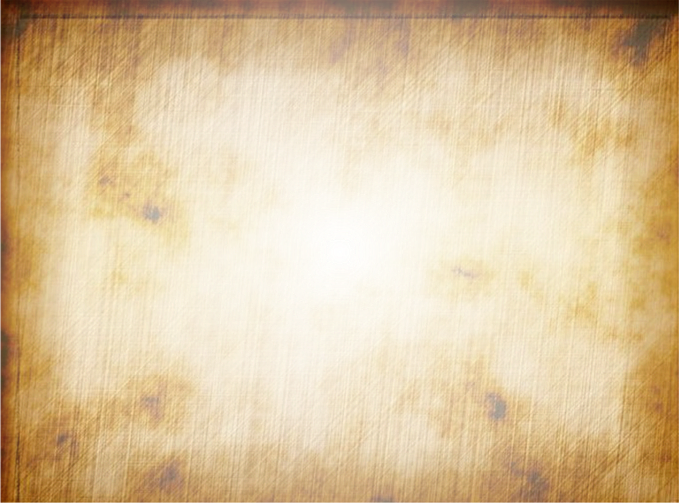 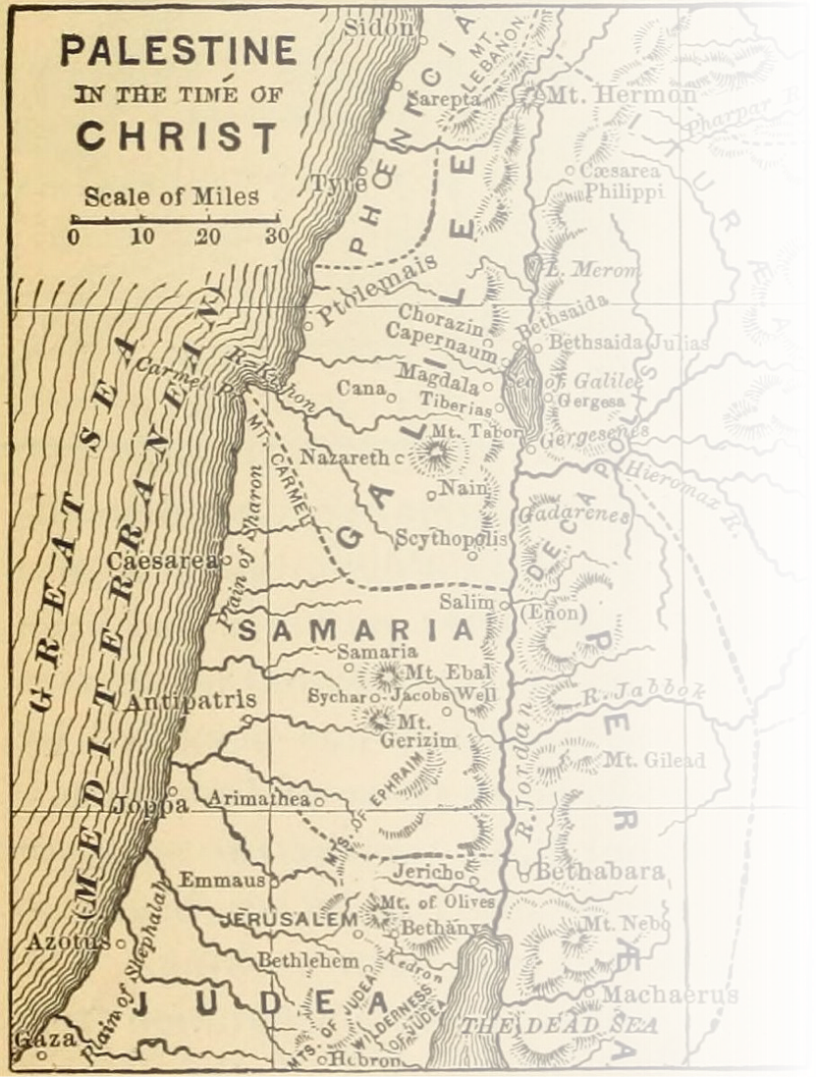 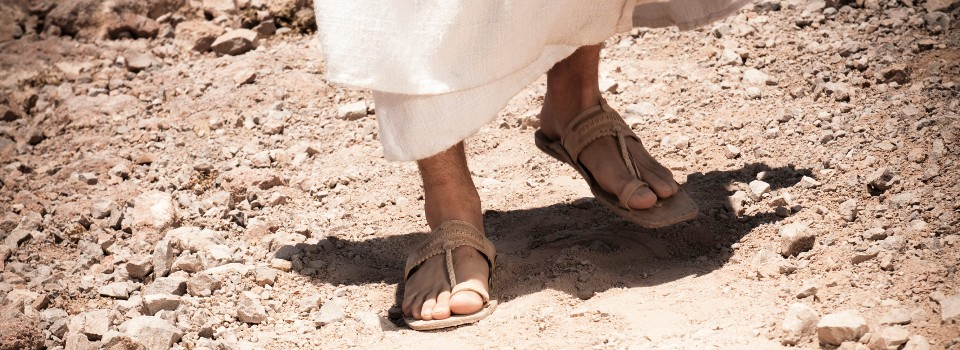 How Can I Be Changed?
Where Jesus Walked
1
Admit my methods have been ineffective
One of the men lying there had been sick for thirty-eight years.
John 5:3New Living Translation
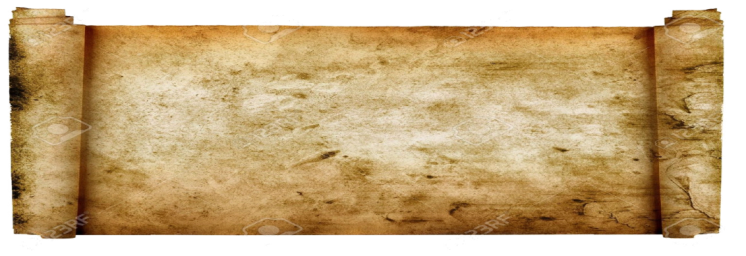 Characteristics of performance-based religion:
2
Desire to Be Made Whole
When Jesus saw him and knew he had been ill for a long time, he asked him, “Would you like to get well?”
John 5:4New Living Translation
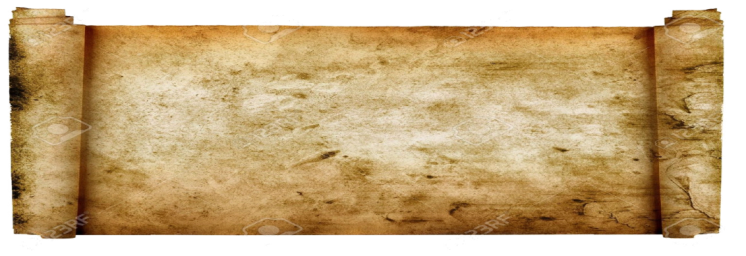 Characteristics of performance-based religion:
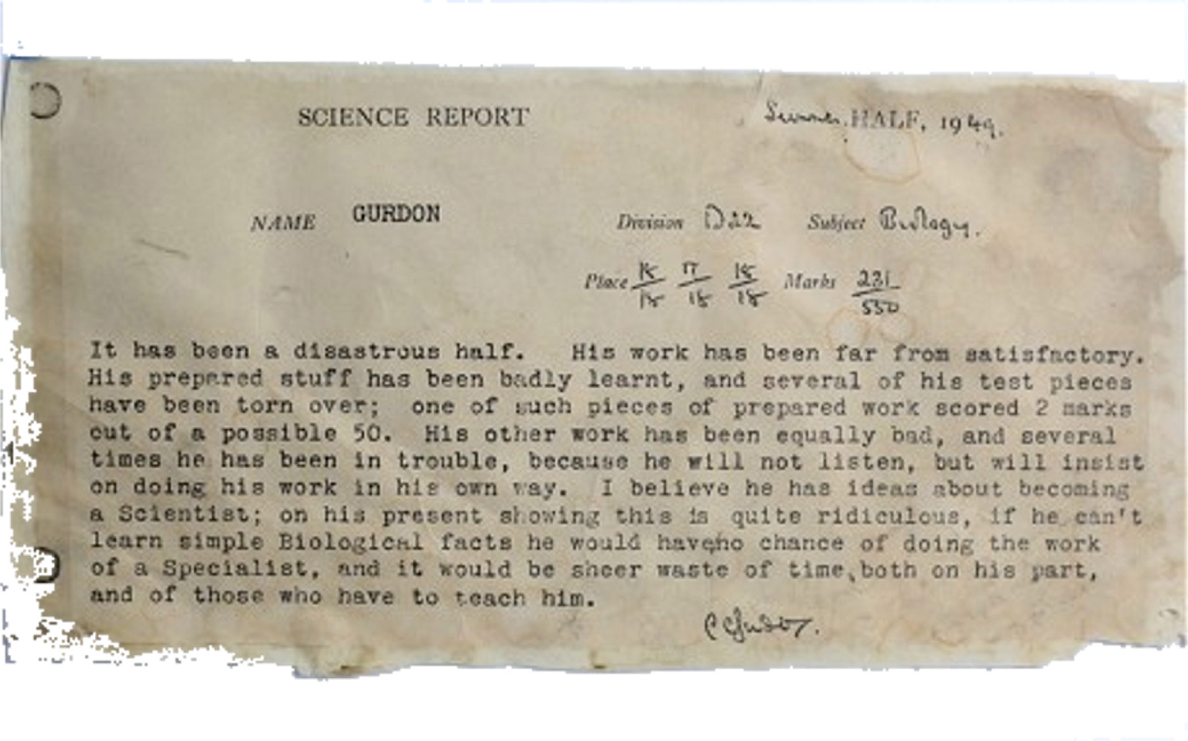 John Gurdonlast in his class of 2501949Great Britain
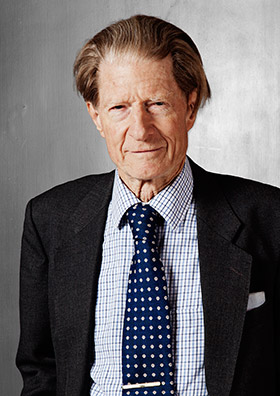 Sir John GurdonUnited KingdomNobel Prize in Physiology or Medicine2012
Awarded  £750,000
‘These people honor me with their lips,
    but their hearts are far from me.
Their worship is a farce, for they teach man-made ideas as commands from God.
Matthew 15:9New Living Translation
Why Not?
Why Not?
I’m familiar with it
Just the way I am
Rewarded by it
Why Not?
I’m familiar with it
Just the way I am
Rewarded by it
What is your mat?
3
Act in Faith on the offer Jesus is giving.
“Stand up, pick up your mat, and walk!”
John 5:8New Living Translation
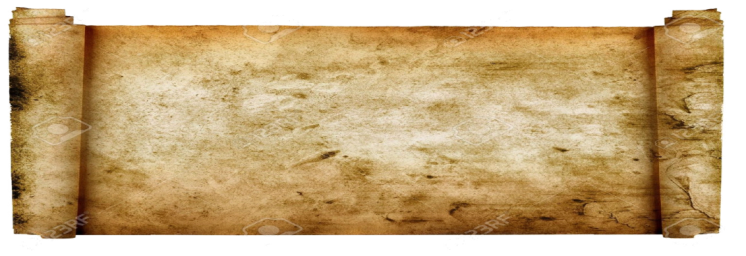 Characteristics of performance-based religion:
Stop looking at the Pool of misery
Stop looking at the Pool of misery
Stop Trying to Get there on your own
Stop looking at the Pool of misery
Stop Trying to Get there on your own
Turn all your hurts over to Jesus
Stop looking at the Pool of misery
Stop Trying to Get there on your own
Turn all your hurts over to Jesus
Don’t stay in the lifestyle of sin
“…afterward Jesus found him in the Temple and told him, “Now you are well; so stop sinning, or something even worse may happen to you.”
John 5:14New Living Translation
https://www.youtube.com/watch?v=KjcUBcdERhI

The horse whisperer
1:50 to 5:14
Bottom Line
Once you know he loves you, enjoy God’s saddle and bridle of grace.
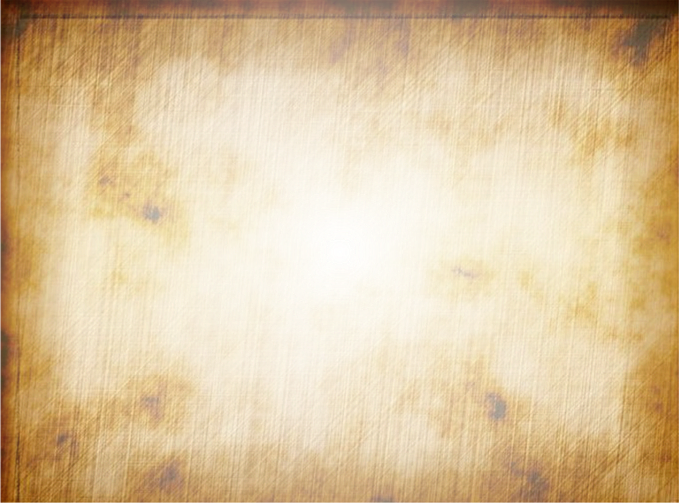 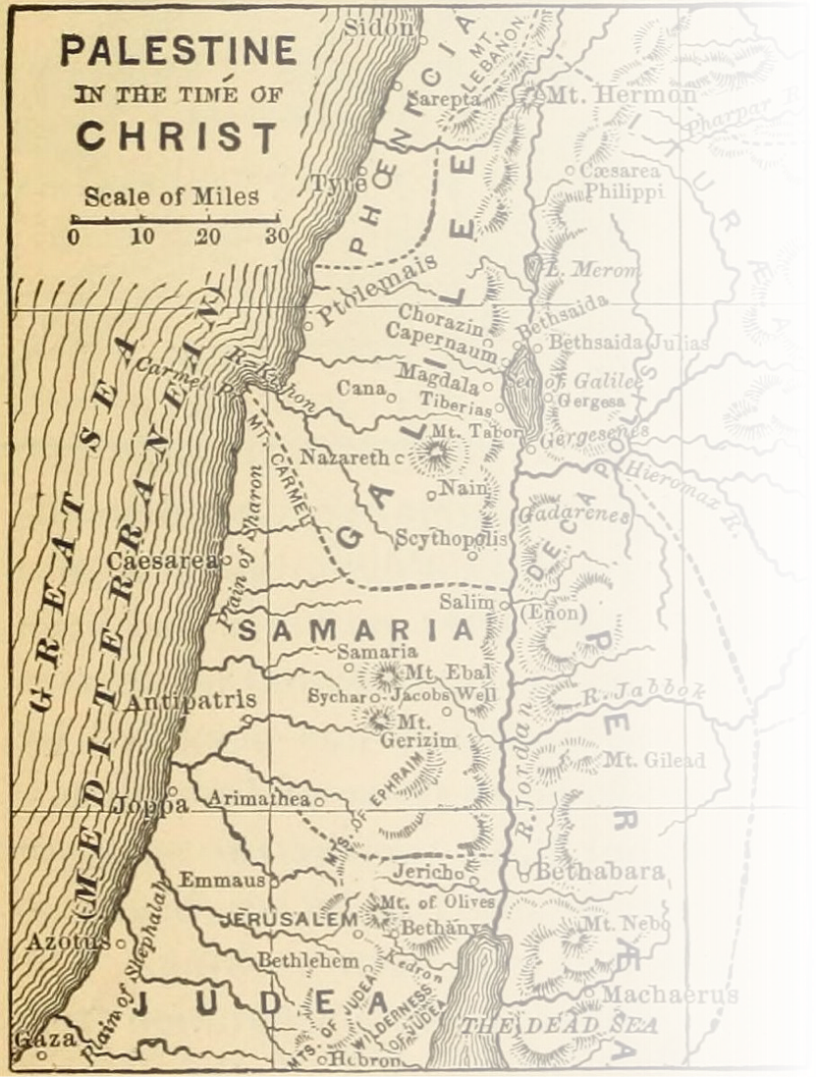 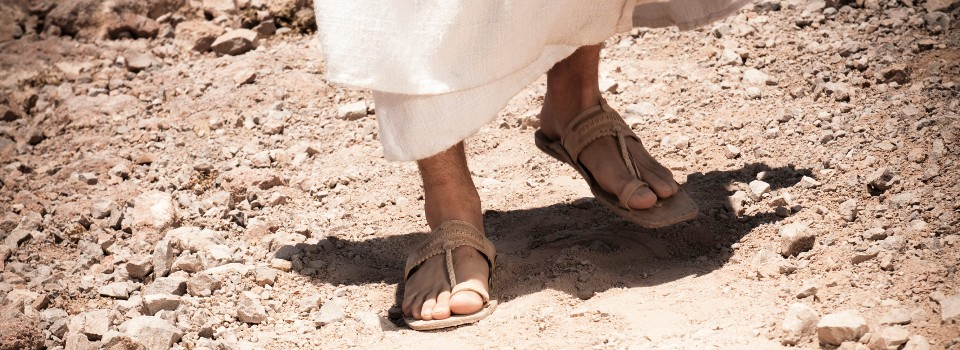 Where Jesus  Walked
40 days in the footsteps of Christ